Police & Crime Commissioners
What are they?
Elected representatives who ensure police forces are running effectively
41 in England + Wales (first election 2011)
Replaced police authorities (appointed)
Role is strategic not operational 
Chief constables run forces (operational)
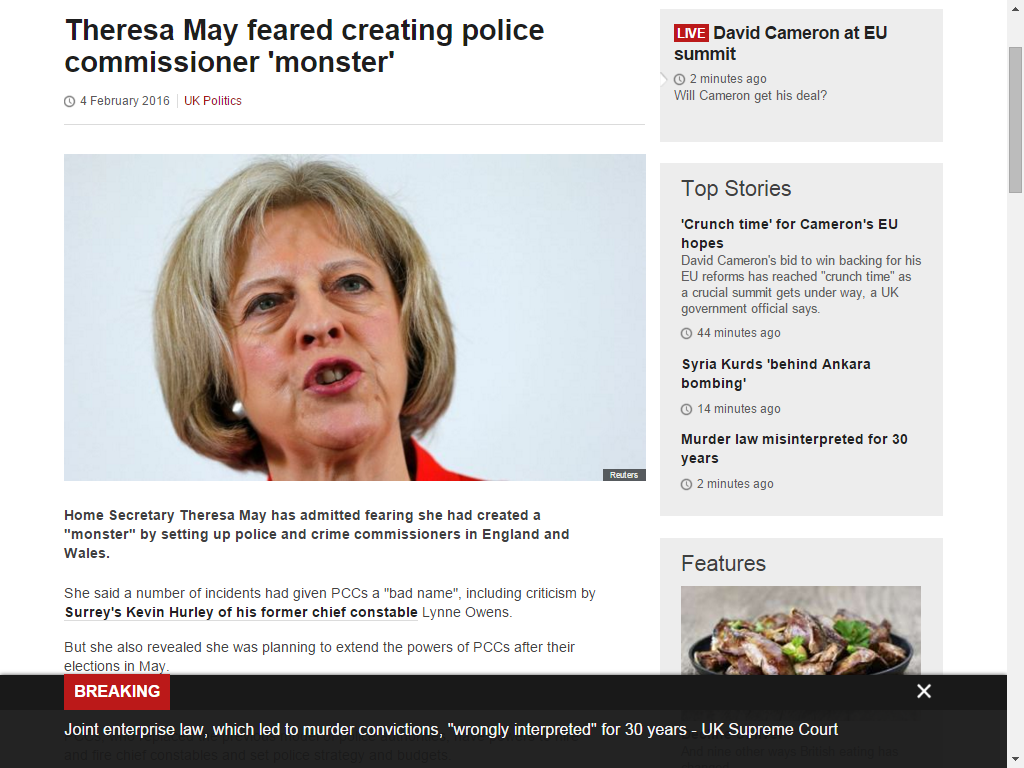 Responsibilities of commissioners
Appointing+dismissing chief constables
Holding the chief constable to account for performance of force
Providing a link between the police + communities 
Setting police budget + police ‘council’ tax levy
Providing police strategy through Police and Crime Plan
Crime commissioners
Not political – must swear oath of impartiality on taking office
Does not mean political parties are barred from standing candidates in election
Are accountable/overseen by Crime Panels – represented by local councillors and some lay representatives
Salaried – paid on average between £85,000 and £100,00
Kent commissioner
Ann Barnes (who earns £85k in role)
Apolitical – stood as independent despite disagreeing with the idea and concept of commissioners
High-profile:
Youth crime tsar 
£150k cost of office move 
Channel 4 fly-on-the-wall documentary
Oversight
Commissioners are accountable to Crime Panels – largely made up of local councillors
Quizzed on anything they have done  - or not – at public meetings
Sign off on budget
Ratify commissioners yearly crime plans which set out policies and proposals
Future...?
Elections in May
Seven declared candidates in Kent
Supplementary vote system used
Could get beefed up powers – take over fire services? Open free schools?
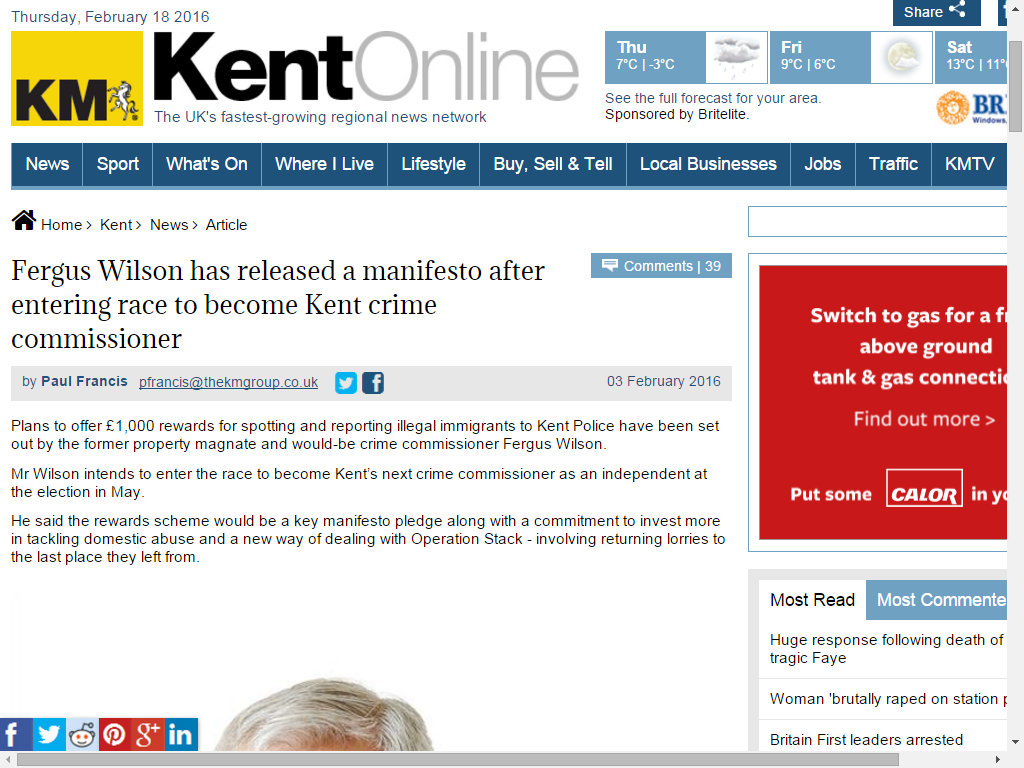 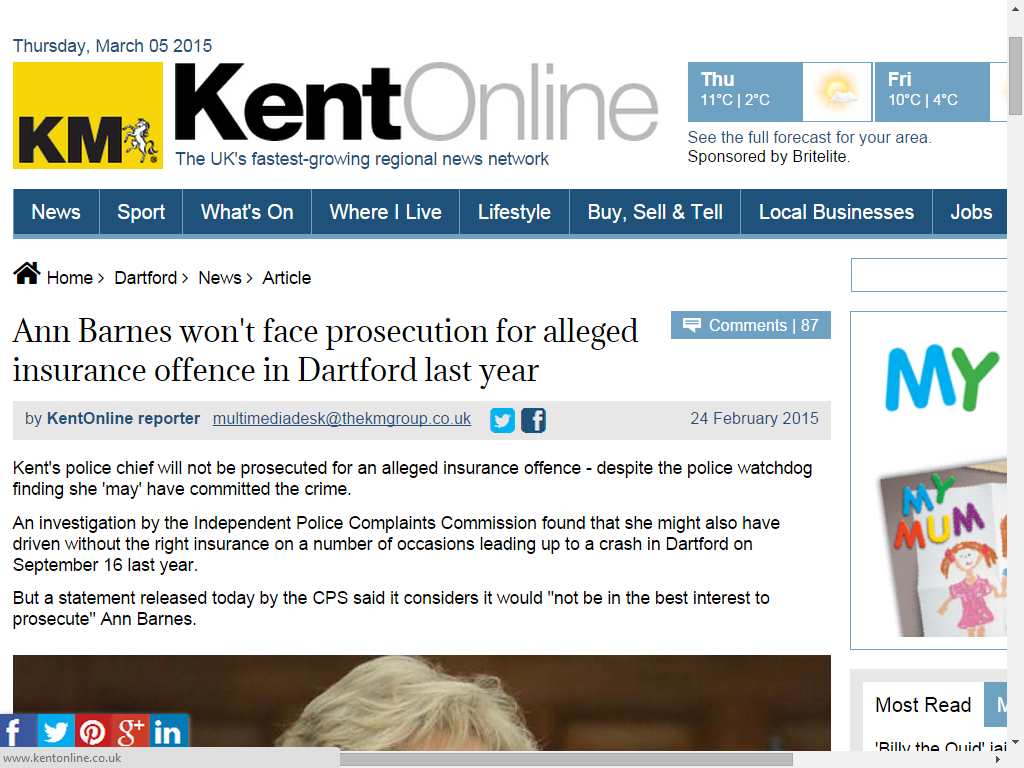 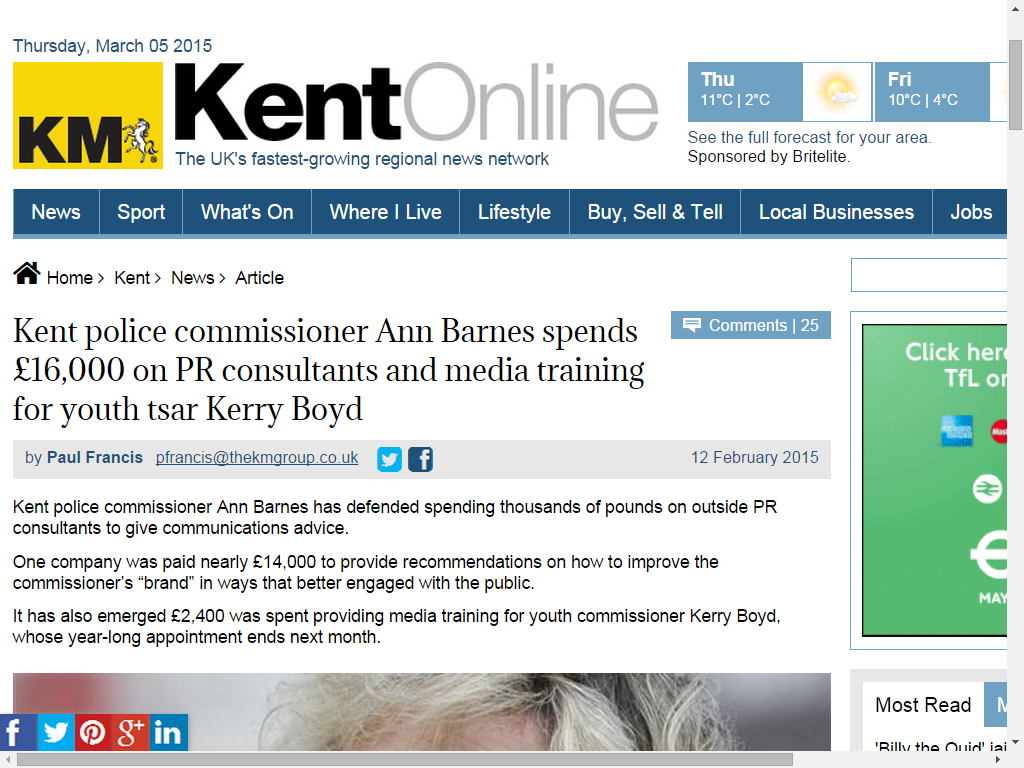